СОЗДАНИЕ ПРЕДМЕТНО-ПРОСТРАНСТВЕННОЙ РАЗВИВАЮЩЕЙ СРЕДЫ ДЛЯ РАЗВИТИЯ САМОСТОЯТЕЛЬНОЙ ДЕЯТЕЛЬНОСТИ ДЕТЕЙ.
Толстунова Е.А. – воспитатель 
МБДОУ «Березовский детский сад № 2»
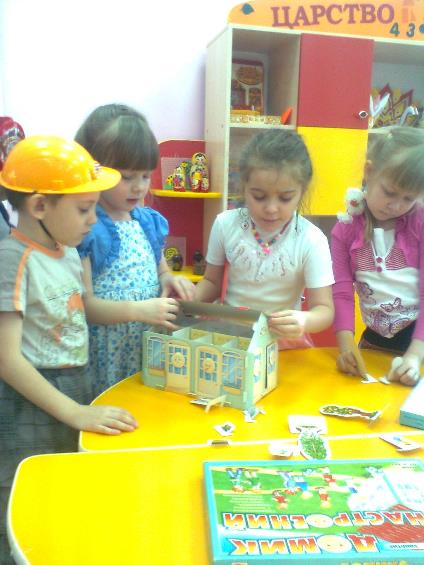 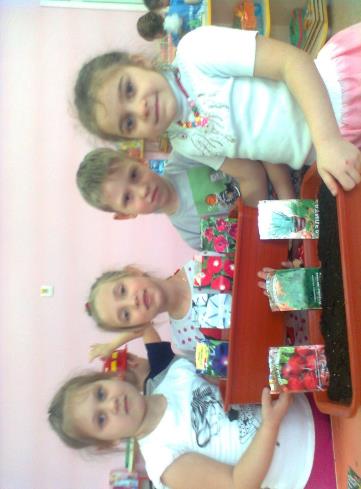 Одной из главных форм в процессе образования и воспитания детей в детском саду является самостоятельная деятельность детей.
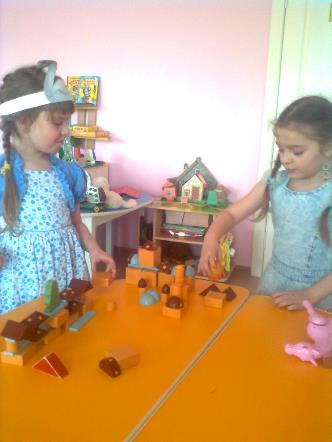 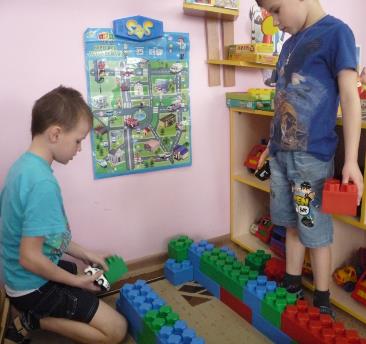 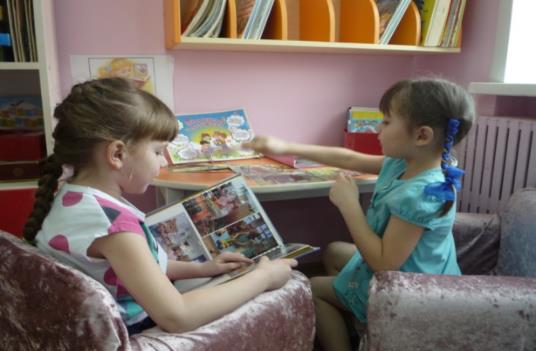 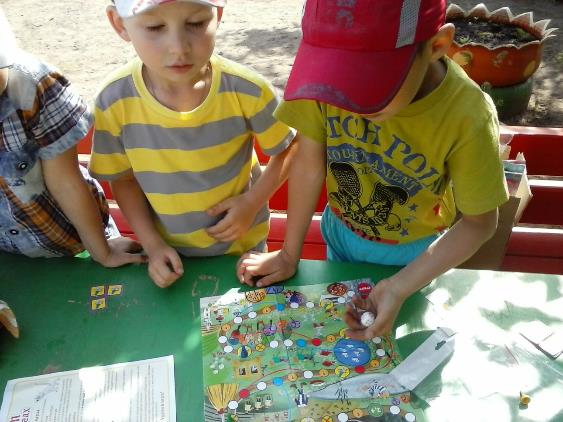 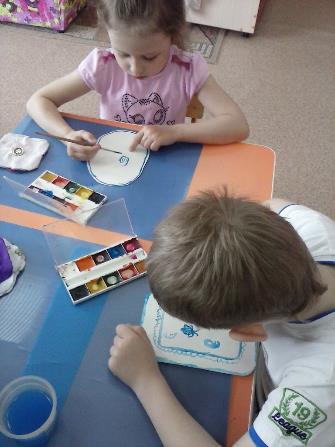 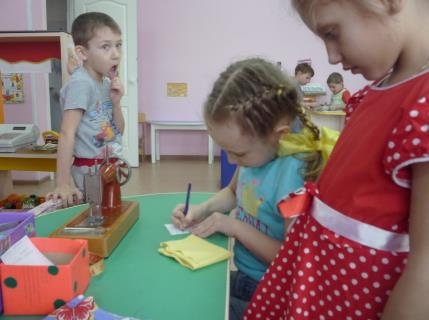 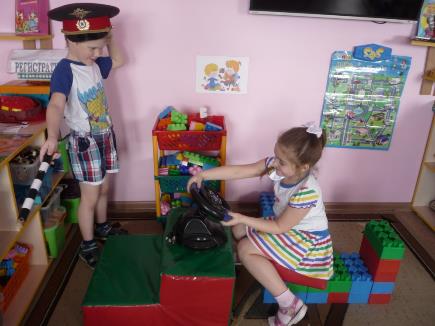 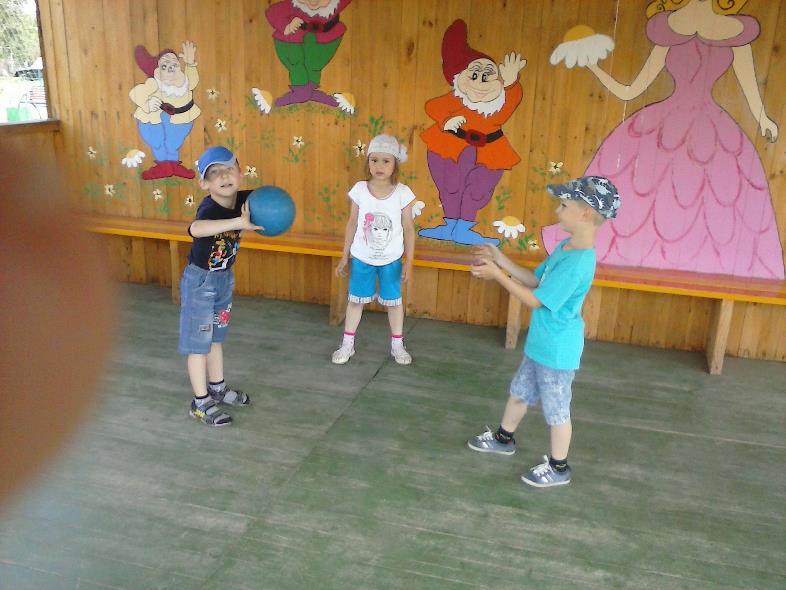 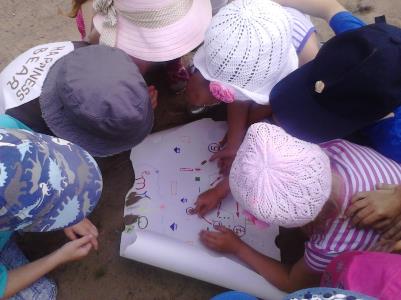 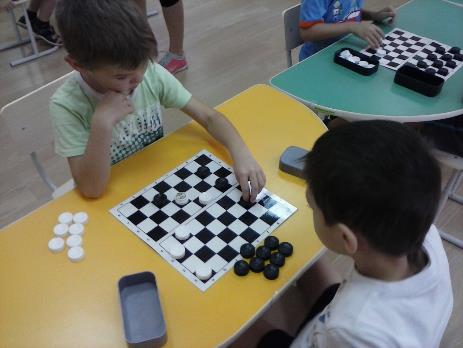 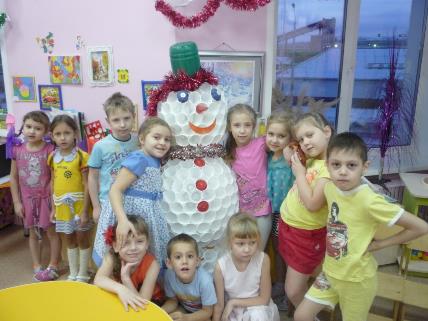 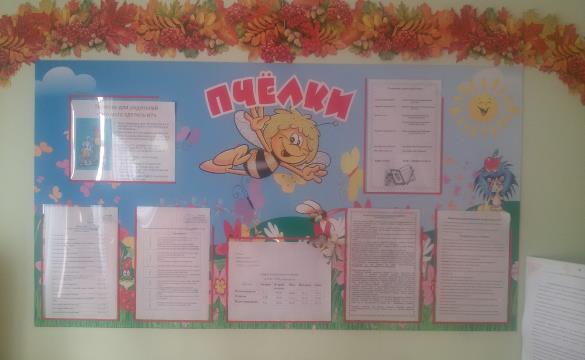 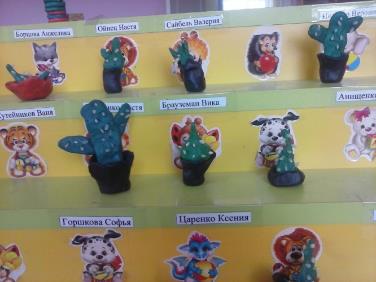 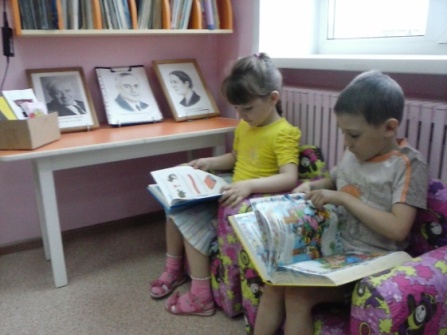 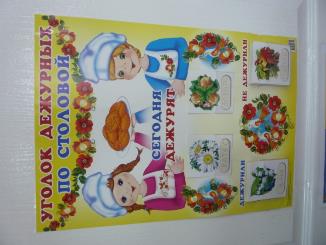 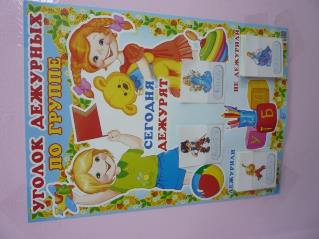 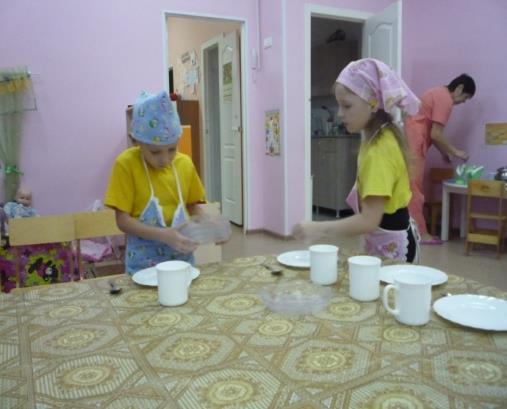 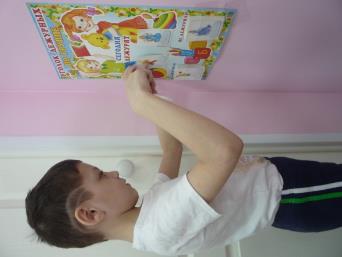 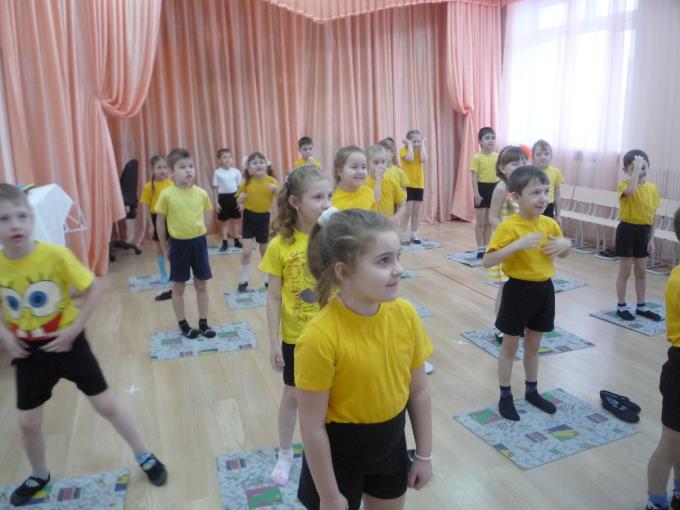 «Центр коллекционирования»
«Центр сюжетно-ролевых игр»
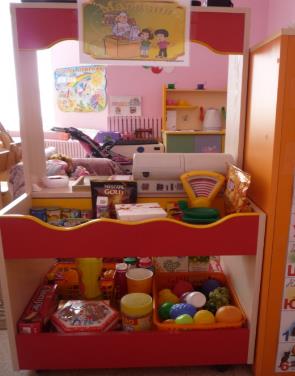 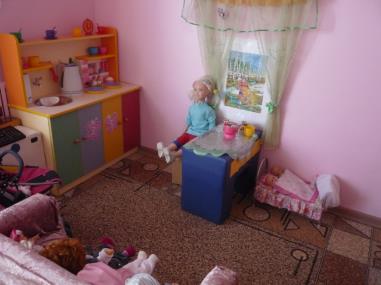 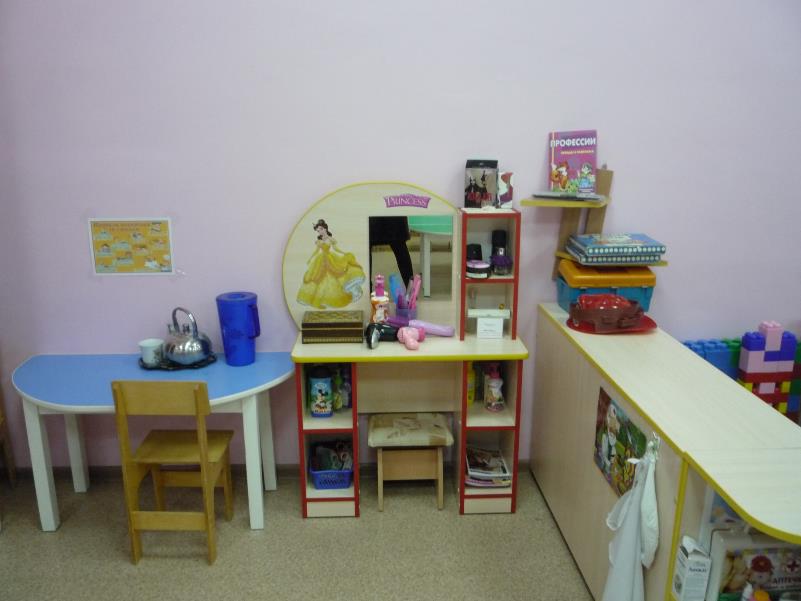 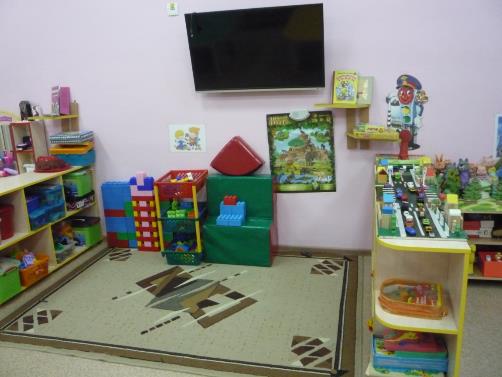 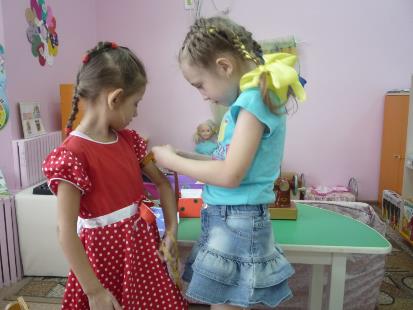 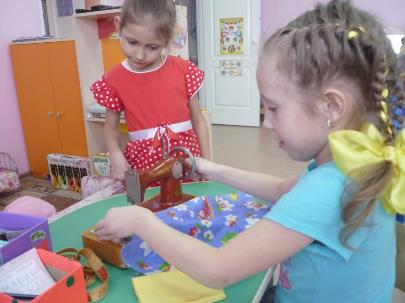 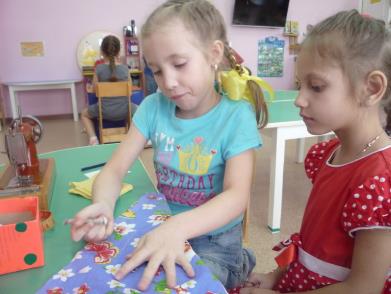 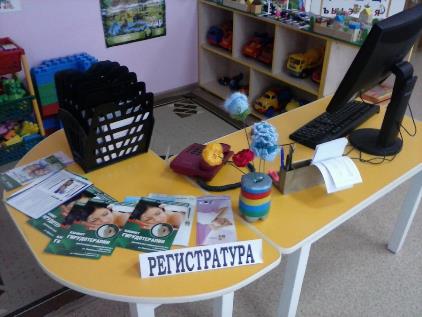 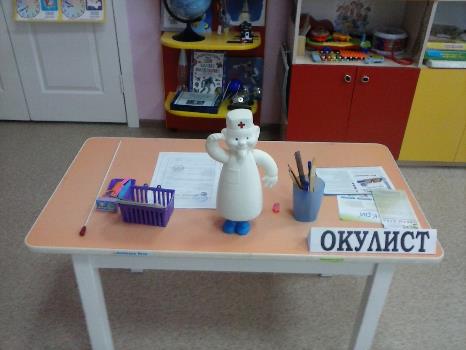 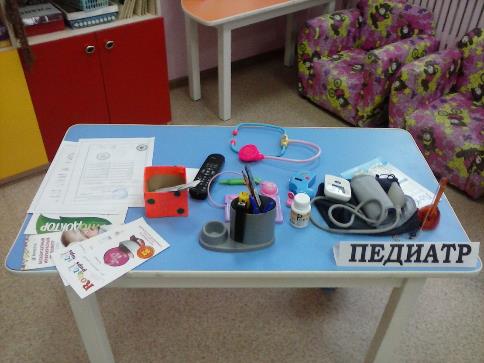 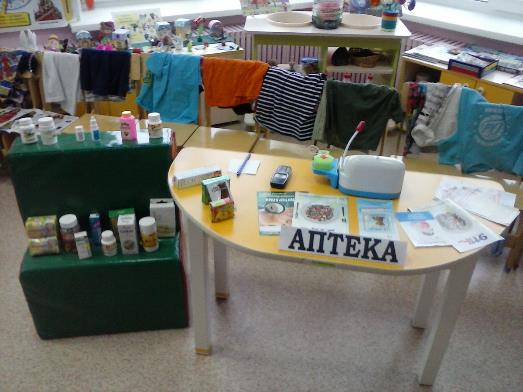 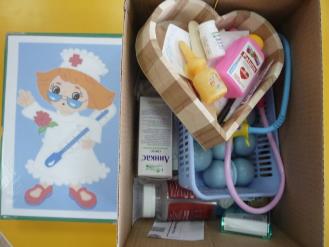 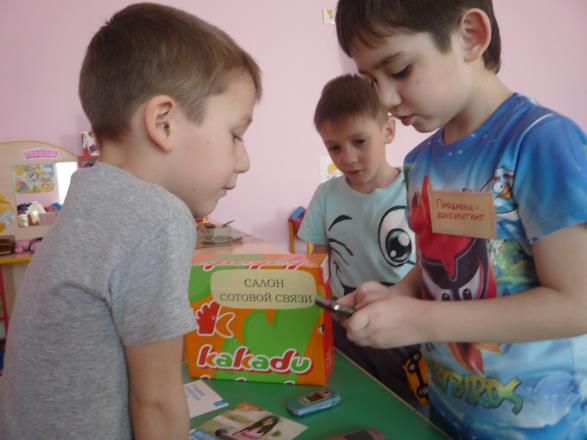 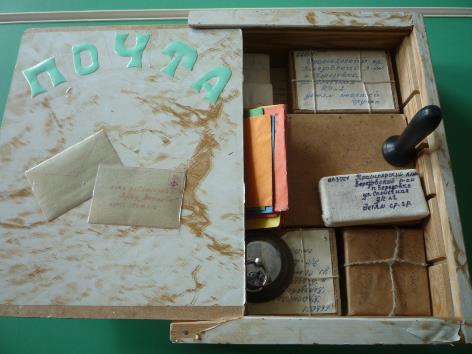 Неоформленный игровой материал
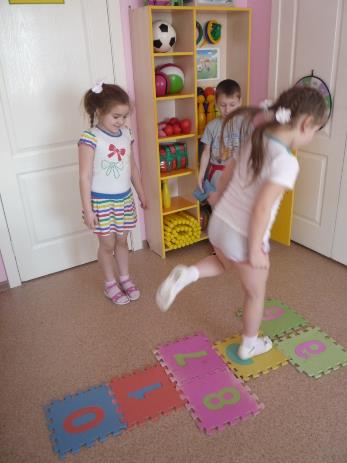 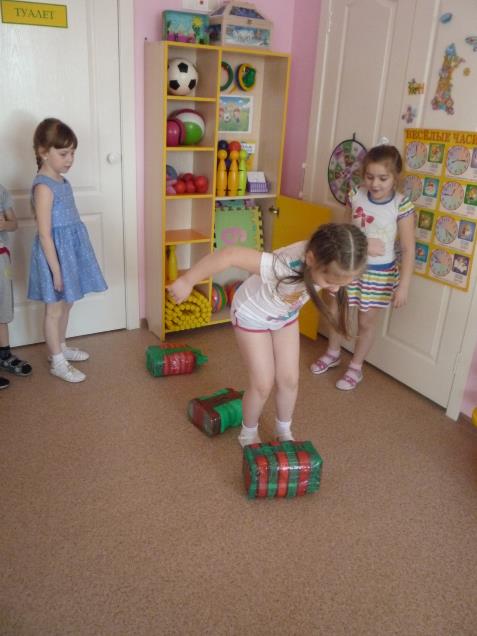 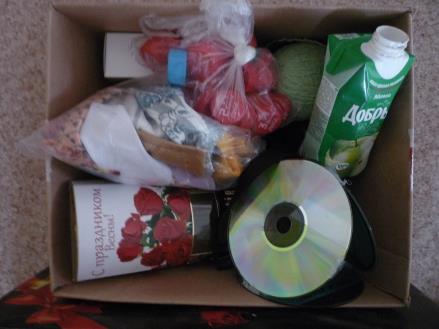 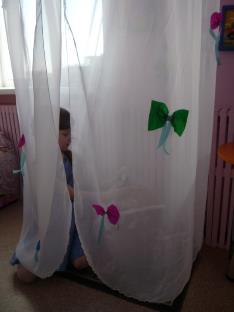 Уголок   уединения
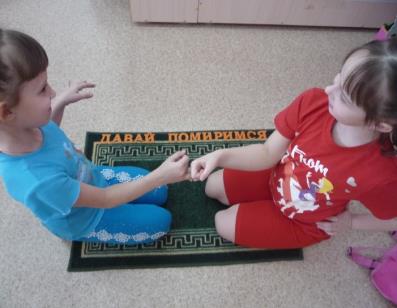 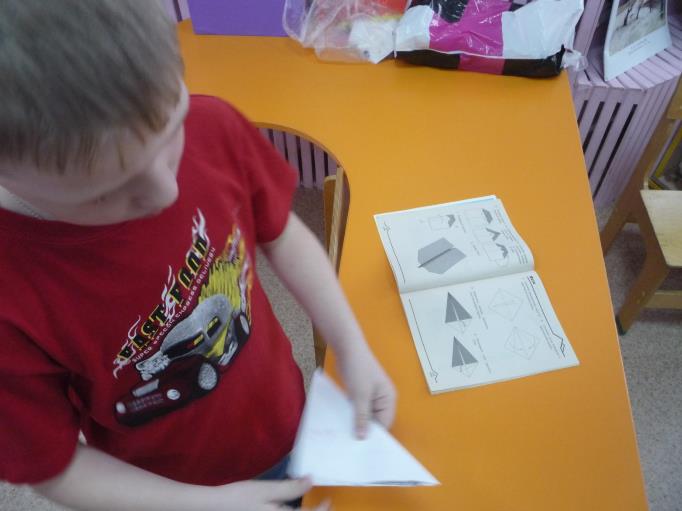 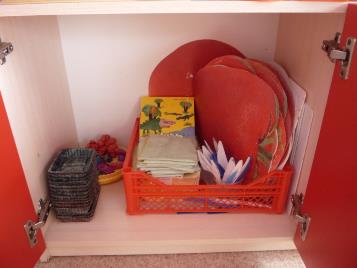 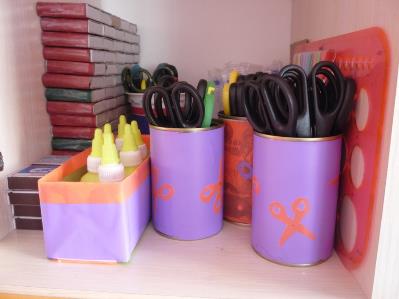 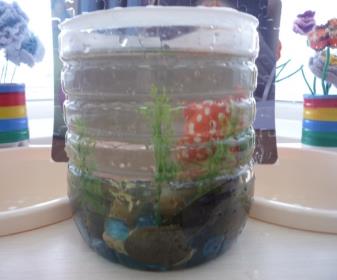 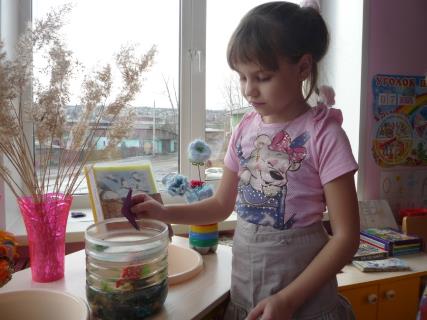 «Естественно-научный центр»
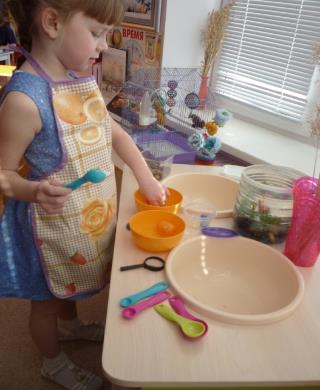 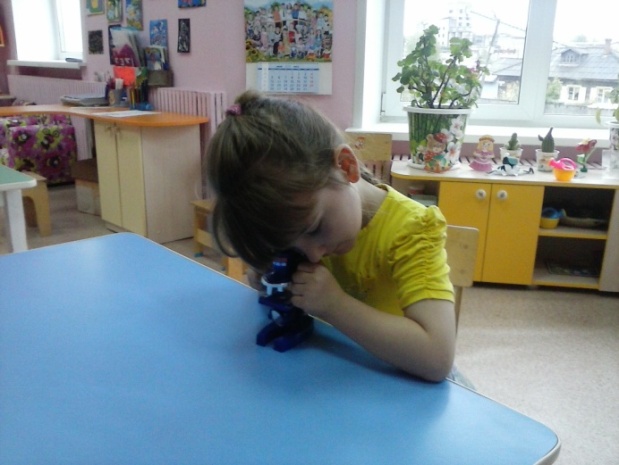 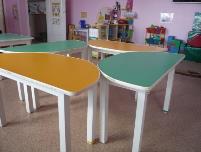 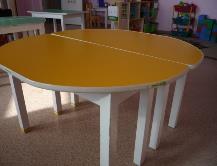 мини-музей «Космос»
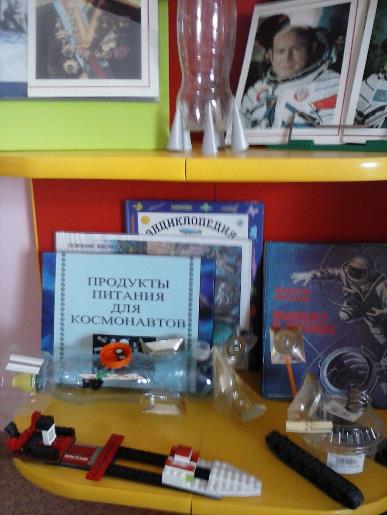 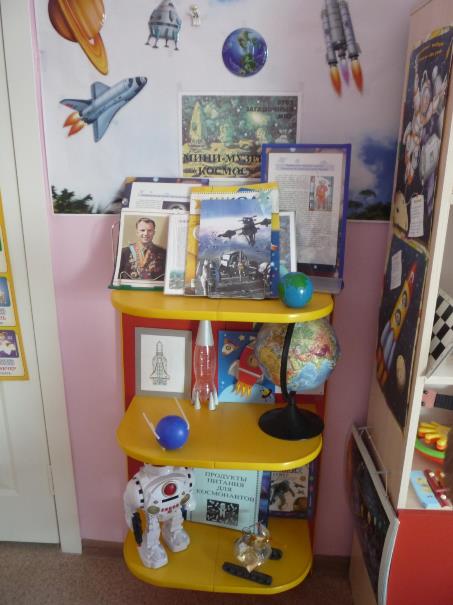 Театральный центр
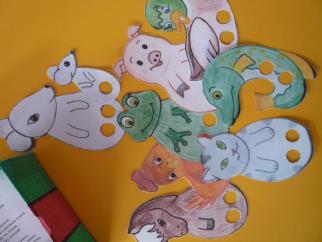 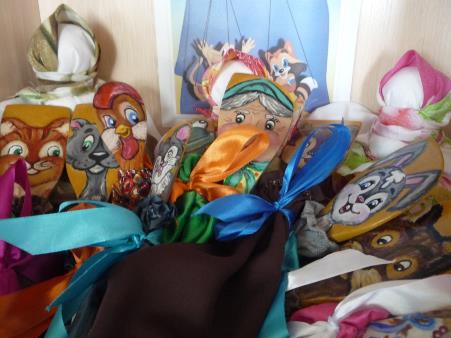 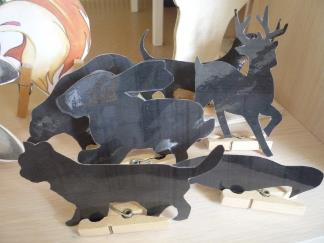 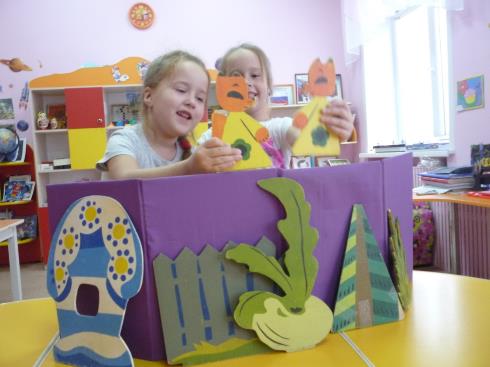 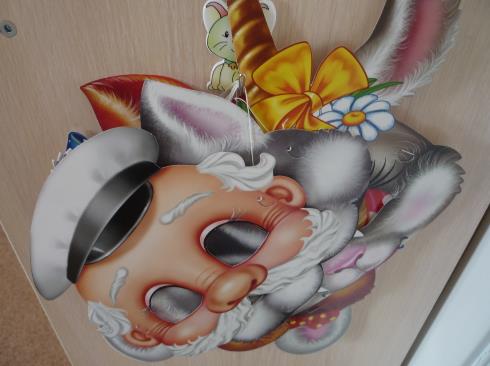 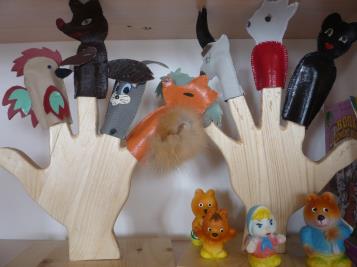 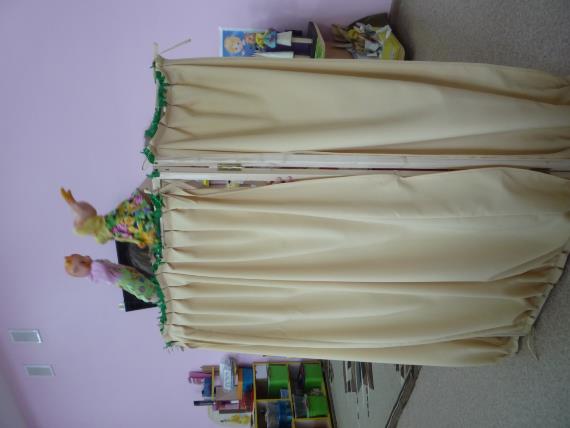 «Центр изобразительного искусства»
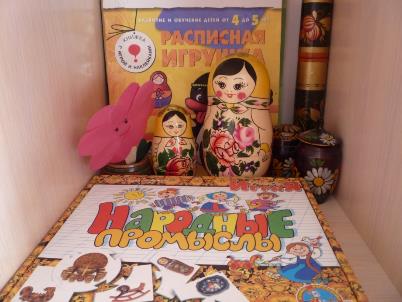 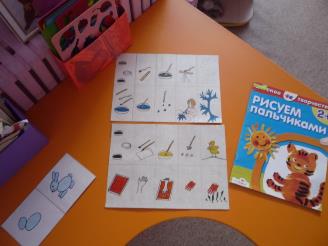 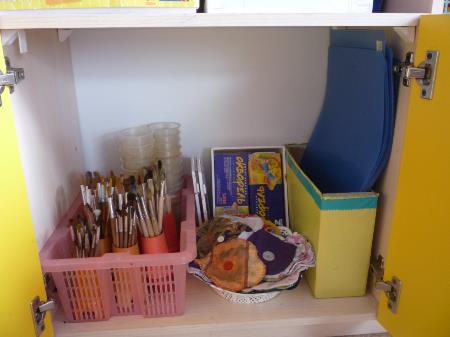 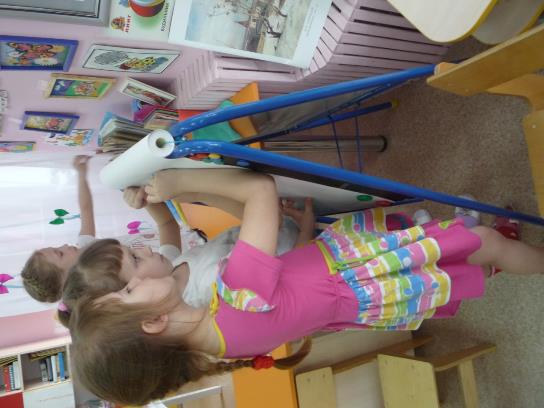 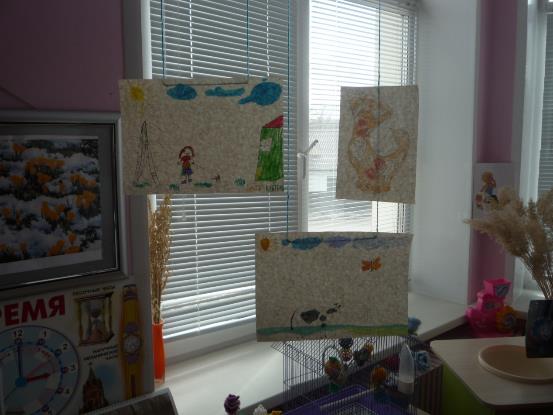 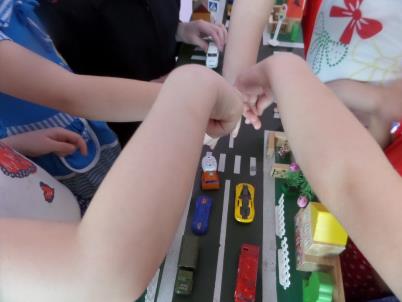 Туристско-краеведческий центр
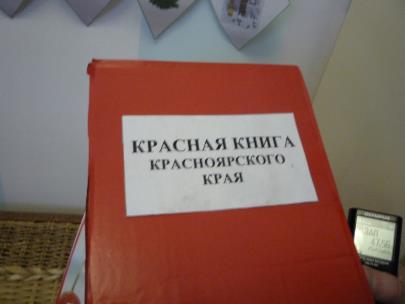 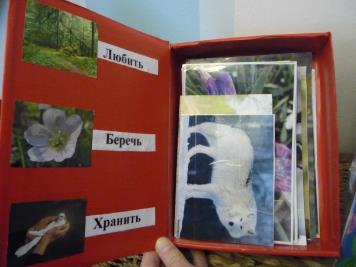 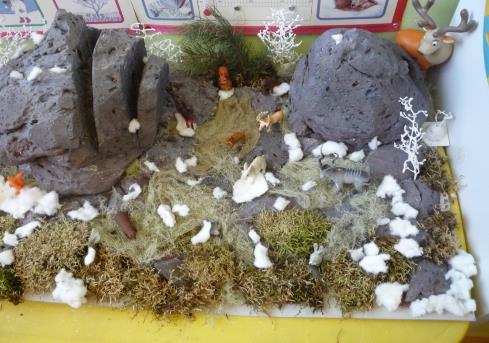 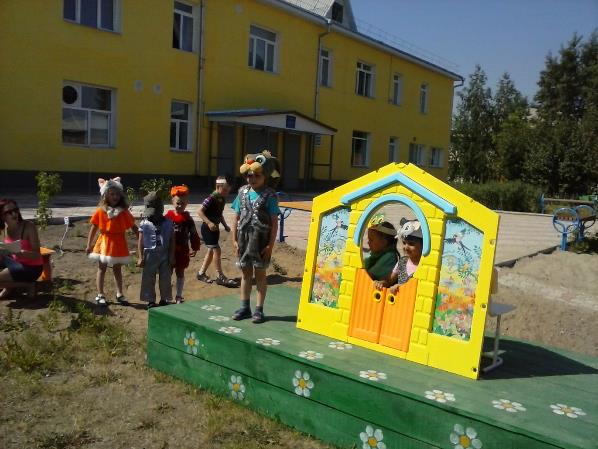 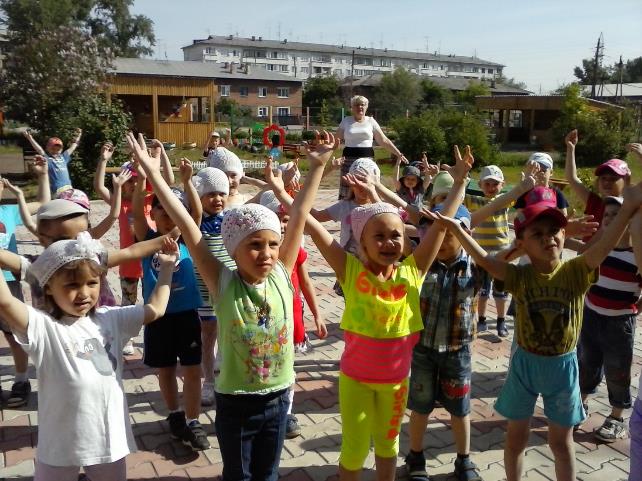 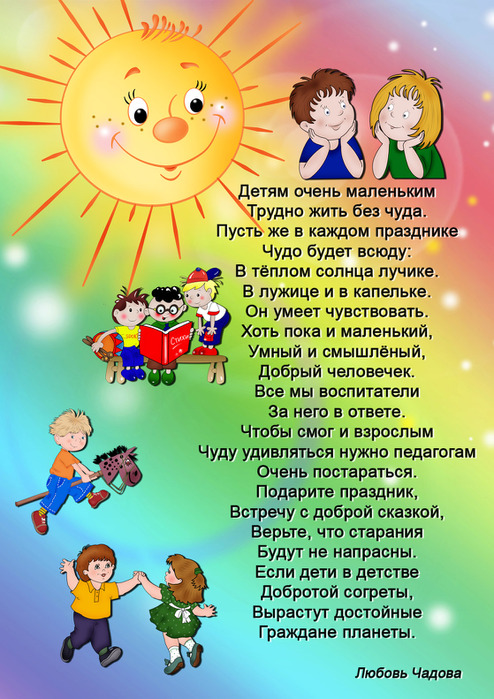 Успехов в работе, уважаемые коллеги!